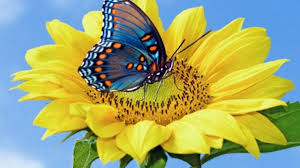 ¯^vMZ
15 July 2020
1
cwiwPwZ
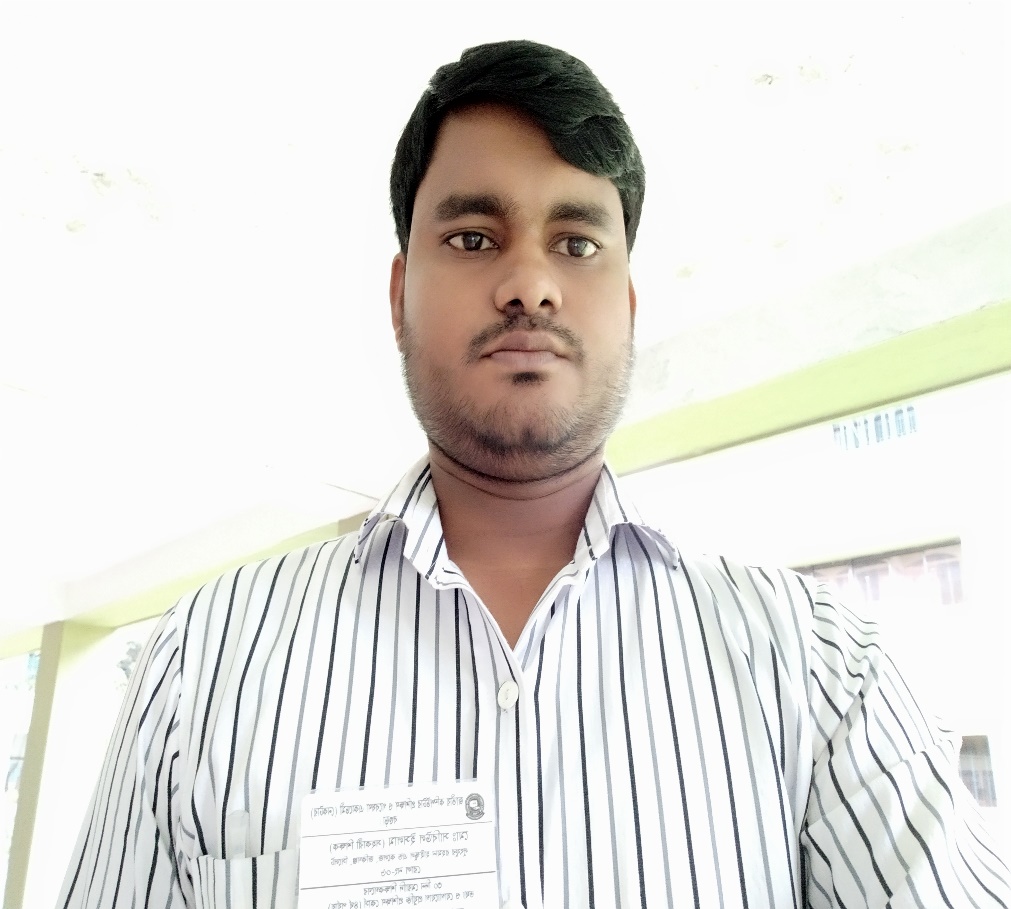 ‡kÖwY: `kg (‡fv‡Kkbvj)
welq: evsjv – 2
cvV: ewncxi
‡gvU wkÿv_©x : 105
ZvwiL: 00/07/2020
‡gv: mvweDj Bmjvg
mnKvix wkÿK
jyrdzi ingvb nvB ¯‹zj GÛ K‡jR|
15 July 2020
2
wkLb dj :
1. bvU‡Ki msÁv ej‡Z cvi‡e|
2. ÔewncxiÕ bvU‡Ki g~jfve ej‡Z cvi‡e|
3.bvU‡Ki PwiÎ¸‡jv e¨vL¨v Ki‡Z cvi‡e|
4.bvU‡Ki bvqK I LjbvqK †K Zv wbY©q Ki‡Z cvi‡e|
3
15 July 2020
‡jLK cwiwPwZ
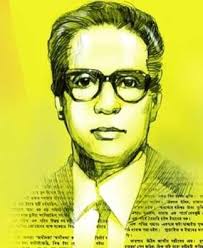 ‰mq` IqvwjDjøvn
‰mq` IqvwjDjøvn 1952 mv‡ji 15 AvM÷ Rb¥ MÖnY K‡ib|
wZwb 1971 mv‡j g„Zy¨ eiY K‡ib|
15 July 2020
4
bvU‡Ki aviYv I msÁv:
bvUK mvwn‡Z¨i GKwU we‡kl kvLv| bvUK kãwUi g‡a¨B bvUK Kx , Zvi Bw½Z i‡q‡Q| bvUK, bvU¨, bU, bUx- GB kã¸‡jvi g~j kã n‡jv bU| bU gv‡b n‡”Q bovPov Kiv, A½Pvjbv Kiv| bvU‡Ki g‡a¨ Avgiv g~jZ Awf‡bZv- Awf‡bÎx‡`i bovPov, K_vevZ©v BZ¨vw`i gva¨‡g Rxe‡bi we‡kl †Kv‡bv w`K ev NUbv Dc¯’vcb †`L‡Z cvB|
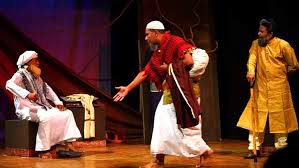 15 July 2020
5
bvU‡K cÖavbZ PviwU Dcv`vb _v‡K|
h_v-
GB¸‡jv Qvov bvUK nq bv|
15 July 2020
6
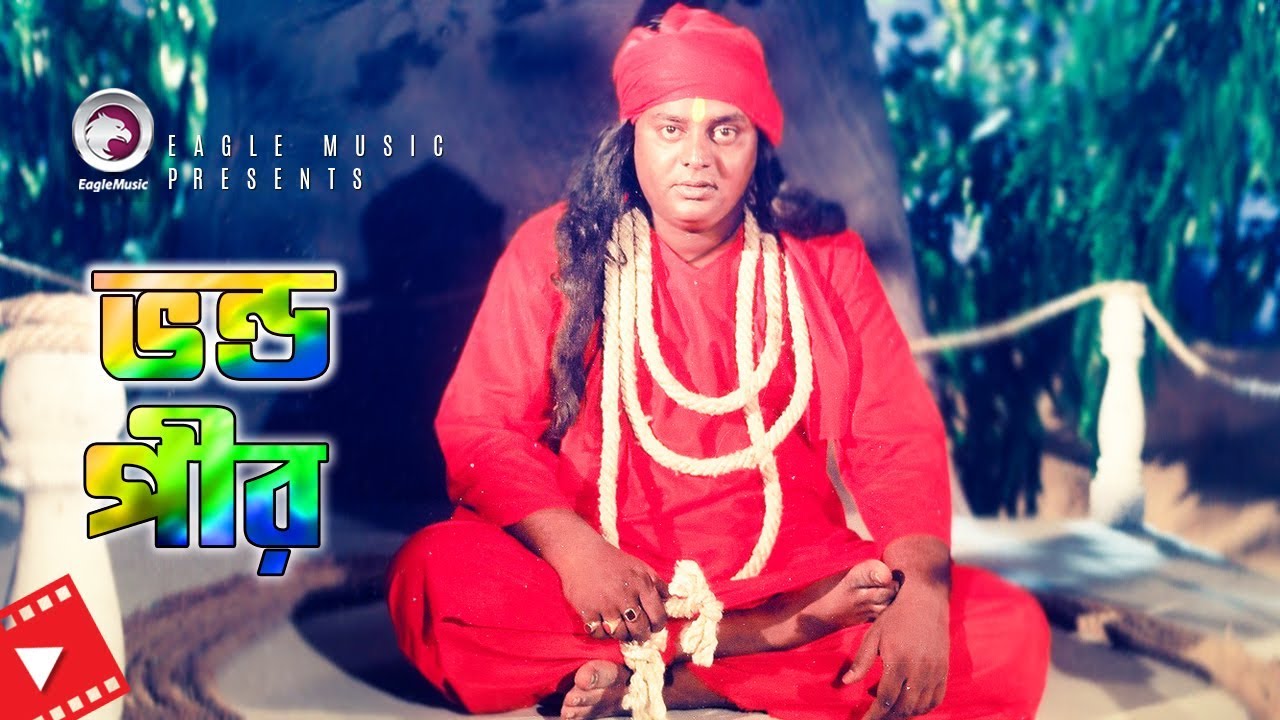 ewncxi bvU‡Ki g~j e³e¨:
ÒewncxiÓ bvUK 1960 mv‡j XvKv †_‡K cÖ_g cÖKvwkZ nq| ÔewncxiÕ bvU‡Ki Kvwnwb M‡o D‡V‡Q GK cxi‡K †K›`ª K‡i | G cxi mviv eQi wewfbœ ‡Rjvq Zvi Abymvix‡`i evwo‡Z evwo‡Z Ny‡i ‡eovb| GK GK G‡jKvi GK GK ai‡bi fvlv|
15 July 2020
7
ZvB wZwb wewfbœ GjvKvi fvlv wkÿv bv K‡i eB‡qi fvlvqB K_v e‡j _v‡Kb | GRb¨ Zvi bvg n‡q‡Q ÔewncxiÕ | bvU‡Ki †K›`ªxq Pwi‡Îi bvg Abykv‡iB bvU‡Ki bvg ivLv n‡q‡Q ewncxi | bvgwUi GKwU cÖZxwK Zvrch© i‡q‡Q | evOvwj gymjgvb mgv‡R cxi m¤úª`v‡qi m„wó nq Kzms¯‹vi I ag©xq eB‡qi cvZv †_‡K | g~jZ Bmjvg a‡g©i mywdev`x e¨vL¨vi m~Î a‡iB cxi mgv‡Ri m„wó|
8
15 July 2020
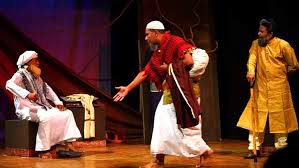 a‡g©i Ace¨vL¨v w`‡q mgv‡Ri mvavib gvby‡li ms¯‹vi‡K cuywR K‡i mgv‡R Qwo‡q c‡ob| bvUKwU M‡o D‡V‡Q ewncx‡ii me©MÖvwm ¯^v_© I bZzb w`‡bi cÖZxK GK evwjKvi we‡`ªv‡ni Kvwnwb‡K †K›`ª K‡i| bvU‡Ki †K›`ªxq PwiÎ ewncxi| wZwb `yeQiv‡šÍ GKevi wkl¨ ev gywi‡`i evwo‡Z Ny‡i †eovb| ZLb Zvi gywi`iv me©¯^ w`‡q Zvi †mev K‡ib|
15 July 2020
9
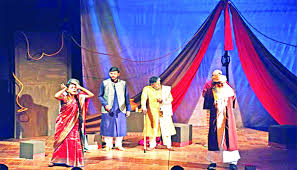 Gevi GK gywi` Zvi gvZ„nviv Kb¨v Zv‡niv‡K G e„× cx‡ii mv‡_ †Rvi K‡i we‡q †`b| Zv‡niv Zv †g‡b †bq wb| †m cvjvq|
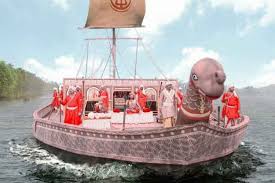 †m cvwj‡q nv‡Zg Avwj Rwg`v‡ii kniMvgx eRivq AvkÖq MÖnY K‡i|
15 July 2020
10
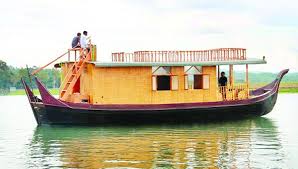 ewncxiI Zvi mw½ nwKKzjøvn‡K m‡½ wb‡q Zvi mÜv‡b †ei nb| cw_g‡a¨ ewncx‡ii †bŠKv `yN©Ubvq cwZZ nq Ges wZwb NUbvP‡µ nv‡Zg Avwji eRiv‡ZB AvkÖq MÖnY K‡ib| GK mgq wZwb Rvb‡Z cv‡ib G eRiv‡ZB Zvi beweevwnZ ¯¿x Av‡Q| ZLb wZwb Zv‡K cvIqvi Rb¨ K~U‡KŠk‡ji AvkÖq MÖnY Ki‡Z _v‡Kb|
15 July 2020
11
Aciw`wK , eRivq Rwg`vicyÎ nv‡kg Avwj Zv‡nivi Kiƒb Kvwnwb †R‡b †m Zvi cÿ †bq| G‡Z eRivq Ø›Ø Pi‡g D‡V | ewncxi RNb¨ K~U‡KŠk‡ji AvkÖq MÖnY Ki‡Z _v‡Kb, GgbwK Rwg`v‡ii Amnvq‡Z¡i my‡hvMI MÖnY K‡ib| wKšÍy †kl ch©šÍ wZwb Rqx n‡Z cv‡ib bv| Zv‡niv I nv‡kg Avwj mKj evavi Rvj wQbœ K‡i cvwj‡q hvq| ev¯Íe cwiw¯’wZ ewncxiI †g‡b †bb|
15 July 2020
12
bvU‡Ki PwiÎ
ewncxi: bvU‡Ki †K›`ªxq PwiÎ I bvg PwiÎ| wZwb AZ¨šÍ a~Z© I ev¯ÍeÁvbm¤úbœ gvbyl| wZwb AwkwÿZ mvaviY gvby‡li Kzms¯‹vi I ag©wek¦vm‡K cuywR K‡i Zvi ag©e¨emv cwiPvjbv K‡ib|
Zv‡niv: Zv‡niv G bvU‡Ki Ab¨Zg ¸iƒZ¡c~Y© PwiÎ| †Kbbv, Zv‡K †K›`ª K‡iB bvUKwUi NUbvcÖevn AvewZ©Z n‡q‡Q| †m gvZ…nviv, †m we‡`ªvnx g‡bi gvbyl| †m Kzms¯‹vi we‡ivax| †m Abgbxq I gvbweK PwiÎ| †m GKRb ey×gZx bvix| Zv‡K wek kZ‡Ki cÖvi‡¤¢ bvix AwaKvi I RvMi‡Yi cÖZxK PwiÎ ejv hvq|
13
15 July 2020
nv‡kg Avwj: nv‡kg Avwj Rwg`vicyÎ | †m †K›`ªxq PwiÎ ewncx‡ii wecixZ PwiÎ| †m GKRb kvšÍ wkó †Q‡j | Zvi Pwi‡Î gvbexq g~j¨‡eva I b¨vq‡ev‡ai ¸iƒZ¡ me©vwaK| †m GKRb wkwÿZ ‡Q‡j| †m AZ¨šÍ hyw³ev`x, AvaywbK I gvbweK Abyf~wZm¤úbœ gvbyl| nv‡kg Avwj ag©xq Kzms¯‹vi I mvgvwRK AwePv‡ii weiƒ‡× cÖwZev‡`i cÖZxK PwiÎ|
nv‡Zg Avwj : nv‡Zg Avwj GKRb ÿwqòz Rwg`vi| nv‡Zg Avwj w¯’Zax, AvZ¥wbgMœ D”P gvbweK †PZbvm¤úbœ GKwU D¾¡j PwiÎ| wZwb cÖRvevÜe Rwg`vi | wZwb GKRb mr Ges mvnwm gvbyl wQ‡jb|
AcÖavb PwiÎmg~n: Rwg`v‡ii wMwbœ I nwKKzjøvn G bvU‡Ki `ywU AcÖavb PwiÎ|
15 July 2020
14
evwoi KvR:
1.Rwg`vi nv‡Zg Avwj Amy‡Li fvb K‡iwQ‡jb †Kb? 
2.ÔAvwg Zv‡K euvPv‡evB| we‡q K‡i n‡jI euvPv‡ev|Õ - nv‡kg G Dw³wU †Kb K‡iwQ‡jb? 
3. ewncxi †Kb eB‡qi fvlvq K_v e‡jb?
15
15 July 2020
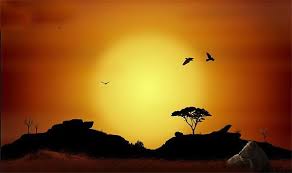 ab¨ev`
15 July 2020
16